SHRI SIDDHAGIRI
       KRISHI VIGYAN KENDRA
  Kaneri, Kolhapur , Maharashtra
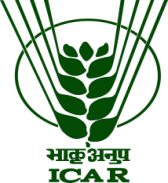 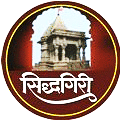 Welcome
Development and Demonstration of Natural Farming
National level consultation on ‘Principles & Practices of BPKP-Natural Farming
September 30, 2020, NITI Aayog
Dr. Ravindra Singh (Sr.Scientist & Head)
Shri Siddhagiri KVK, Kolhapur
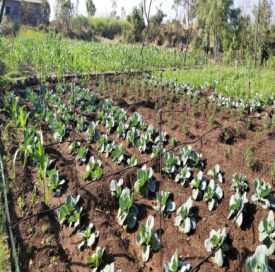 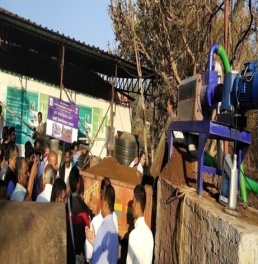 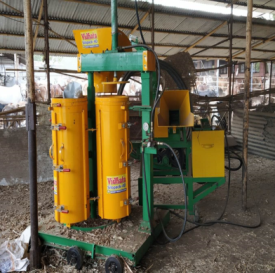 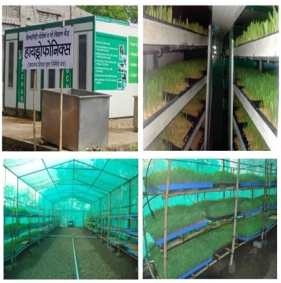 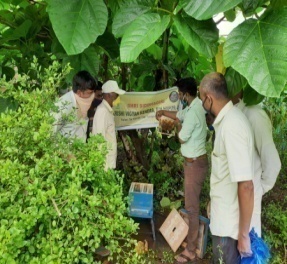 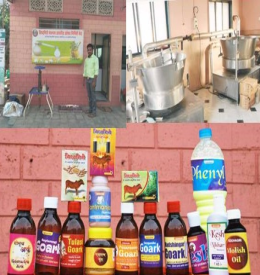 Major Components of Natural Farming
Deshi Cow
Deshi Seed
Mulching (Bio-mass)
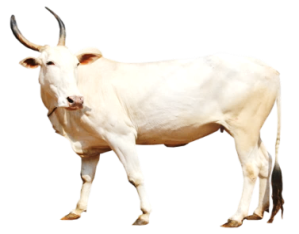 Importance of Deshi Cow  Dung & Urine in  Natural Farming
Preparation of Natural Inputs (Cow Dung & Urine Based)
Preparation of Natural Inputs
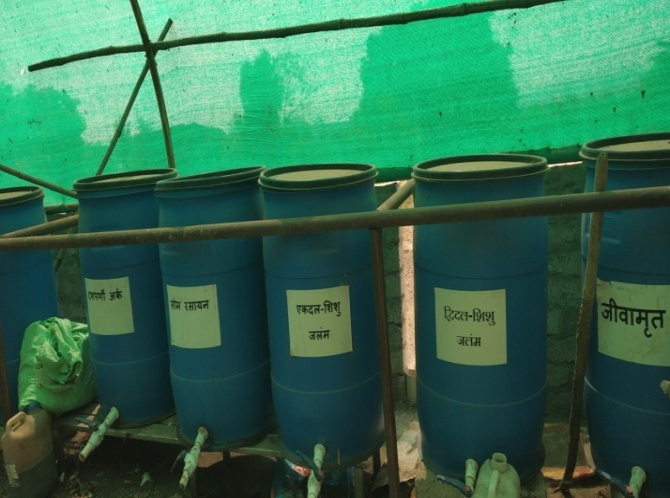 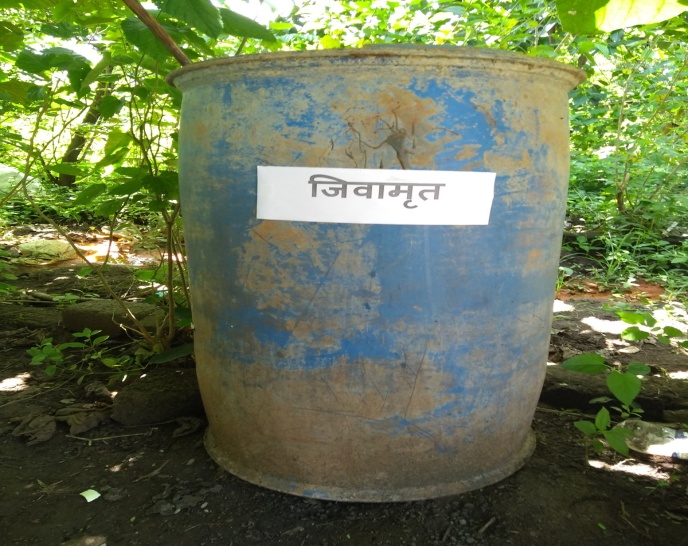 Natural Input Unit
Preparation of Organic Inputs for Pest Management
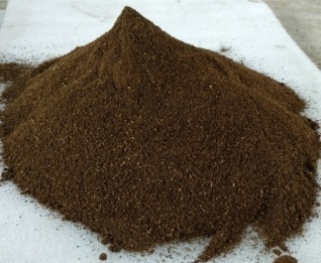 Dashparni Extract
Neemastra
Bramhastra
Bijamrit
Neem Seed Extract
Neem Oil
Neem Cake
Pongamia Seed Extract
Pongamia Oil
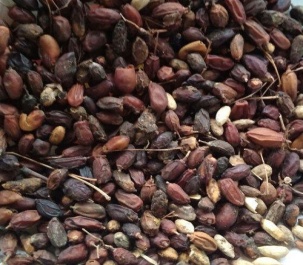 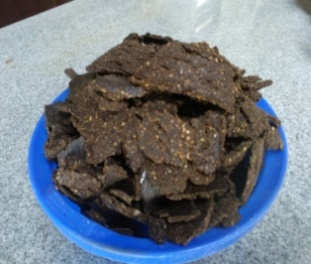 Dashparni extract
Use following Ingredients
1) Neem leaves–5 kg,                                         2)  Vitex negundo leaves-2 kg, 
3) Aristolochia leaves - 2 kg,                             4)  Papaya (Carica papaya)-2 kg, 
5) Tinospora cordifolia leaves- 2kg,                6)  Custard apple leaves-2 kg, 
7) Pongamia pinnata leaves-2 kg,                   8)  Castor leaves- 2 kg, 
9) Nerium indicum- 2 kg,                                  10)  Calotropis procera leaves-2 kg, 
Green chilli paste-2 kg,                                         c.  Garlic paste-250 g, 
Cow dung-3 kg,                                                      d. Cow urine-5 lit, Water-200 lit.
Procedure
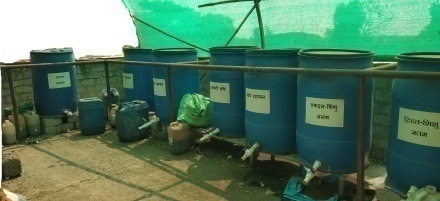 Crush all the plant materials and pour in drum of 500 lit volume. Add other ingredients and steer clockwise and anticlockwise for 10-15 minutes with  wooden stick.  Keep it for fermentation for one month. Keep the drum in shade and covered with gunny bag. Shake regularly three times a day. Extract after crushing and filtering. The extract can be stored up to 6 months and is sufficient for One acre.
Neemastra
Crush 5 kg neem (Azadiracta indica) leaves in water
add 5 lit cow urine and 2 kg cow dung, 
ferment for 24 hours with intermittent stirring, 
filter squeeze the extract and dilute to 100 lit,
use as foliar spray over one acre, useful against sucking pests and mealy bugs.
Brahmastra
Crush 3 kg neem leaves in 10 lit cow urine.
Crush 2 kg custard apple leaf, 2 kg papaya leaf, 2 kg pomegranate leaves, 2 kg     guava leaves in water.
Mix the two and boil 5 times at some interval till it become half
Keep for 24 hrs, then filter squeeze the extract. This can be stored in bottles for 6 months.
Useful against sucking pests, pod/fruit borers.
Dilute 2-2.5 lit of this extract to 100 lit for 1 acre.
Pest Management on KVK Farm
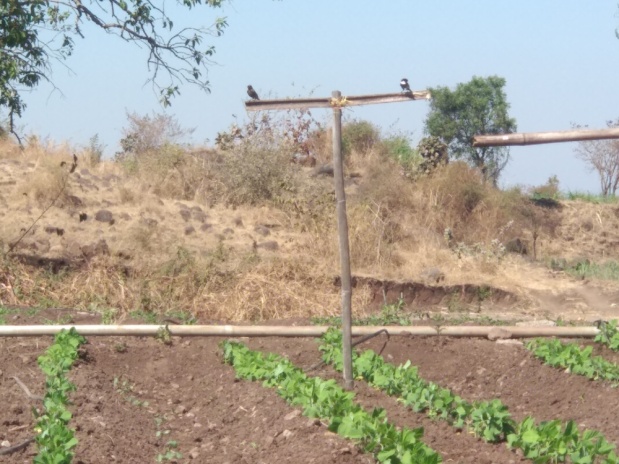 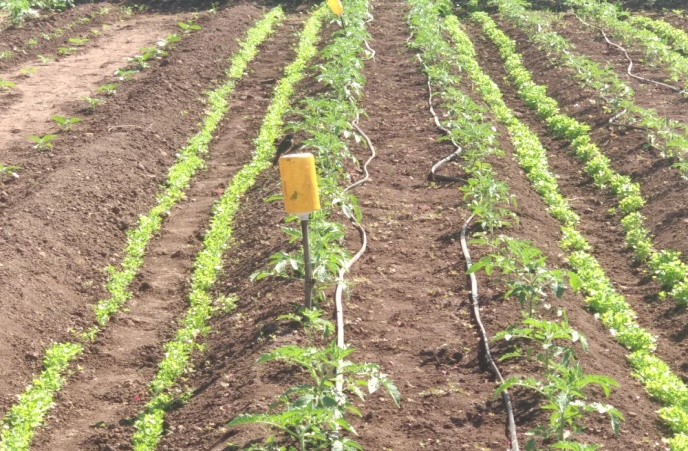 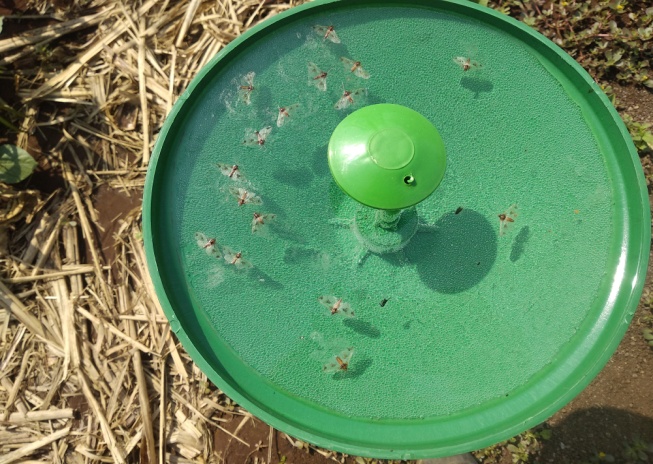 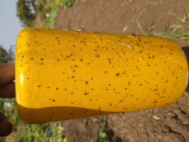 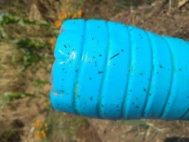 Installation of Bird Perches
 in soybean and chick pea
Installation of sticky traps for
 management of whiteflies & Thrips
Use of Pheromone traps for brinjal shoot & Fruit borer management
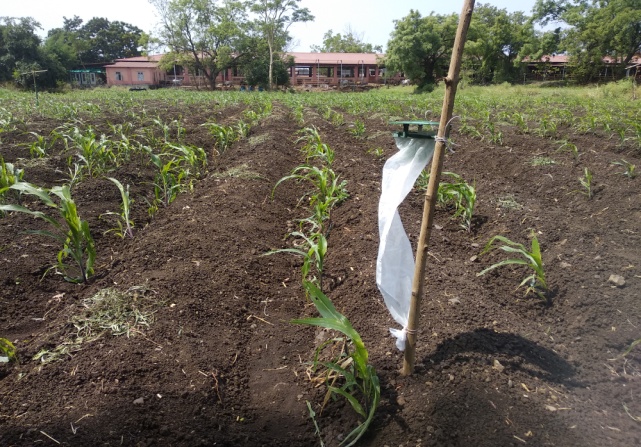 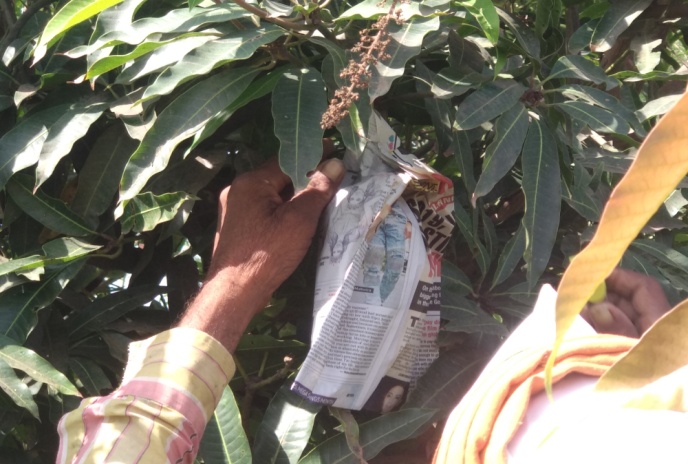 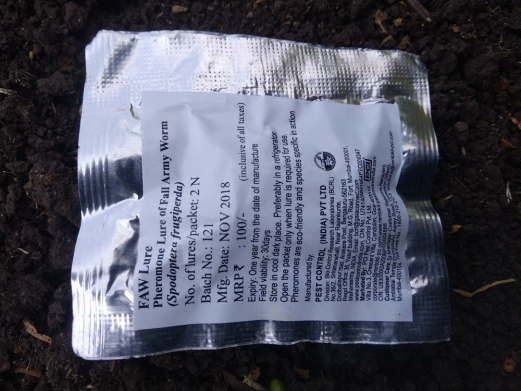 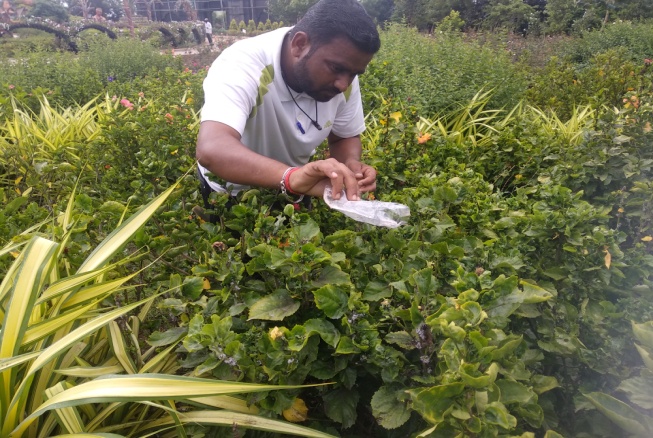 Field Release bio agent 
Cryptolaimus for management
 of mealy bug in hibiscus
Use of Pheromone traps for FAW management in Maize
Bagging of Mango Fruits for
 management of Fruit Fly
About Go-Krupa Amrutam (Bacterial Culture)
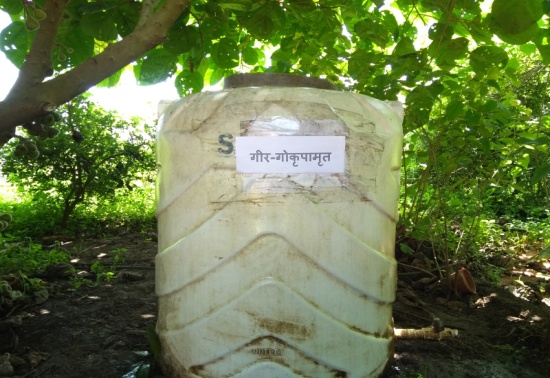 Go-Krupa Amrutam bacterial culture is developed by Bansi Gir Gaushala Gujarat  from desi Cow Dung. This culture has over 40 different strains of friendly bacteria which boost plant growth and immunity
How to prepare Go-Krupa Amrutam Bacterial Culture Solution at your Farm
Take 200 liters water in a clean container. Add 1 liters of Go-Krupa Amrutam culture, 2 Kg jaggery (natural & desi)and 2 liters fresh buttermilk obtained from desi (indigenous) breed.Allow this mixture to rest in shade covered with a cotton cloth. Stironce daily. solution will be ready within 5-7 days. When this solution starts running out or less than half remains, add more water with 2 kg natural desi jaggery & 2 kg fresh buttermilk obtained from desi as explained earlier and prepare more solution.

How to use Go-Krupa  Amrutam Solution at your Farm
For the first time, you can give 1000 liters of this solution per acre of land along with water that may be given through drenching, drip, fountain, etc. For the second time, depending upon the type of land give at least 600 liters of this solution along with water.

How to use Go-Krupa  Amrutam to control pests & plant diseases
From the 200 liters of solution, take 2 liters of solution In a 15 liter pump, fill the remaining with water. Every 5 days spray this on the crop. This will improve plant immunity and control pests as well as disease
B. Deshi Seed Bank
We conserved 100 type of Deshi seeds in our seed bank. In this seed bank include the seeds of vegetables, pulses, oil seeds, millets & most of the cereals. 
Deshi seeds can survive in adverse climatic condition & it also less attack of pest and diseases.
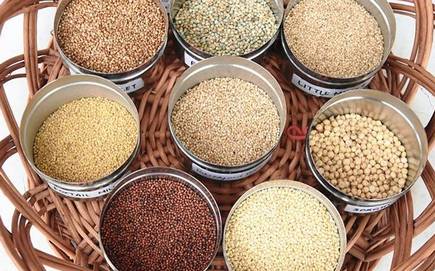 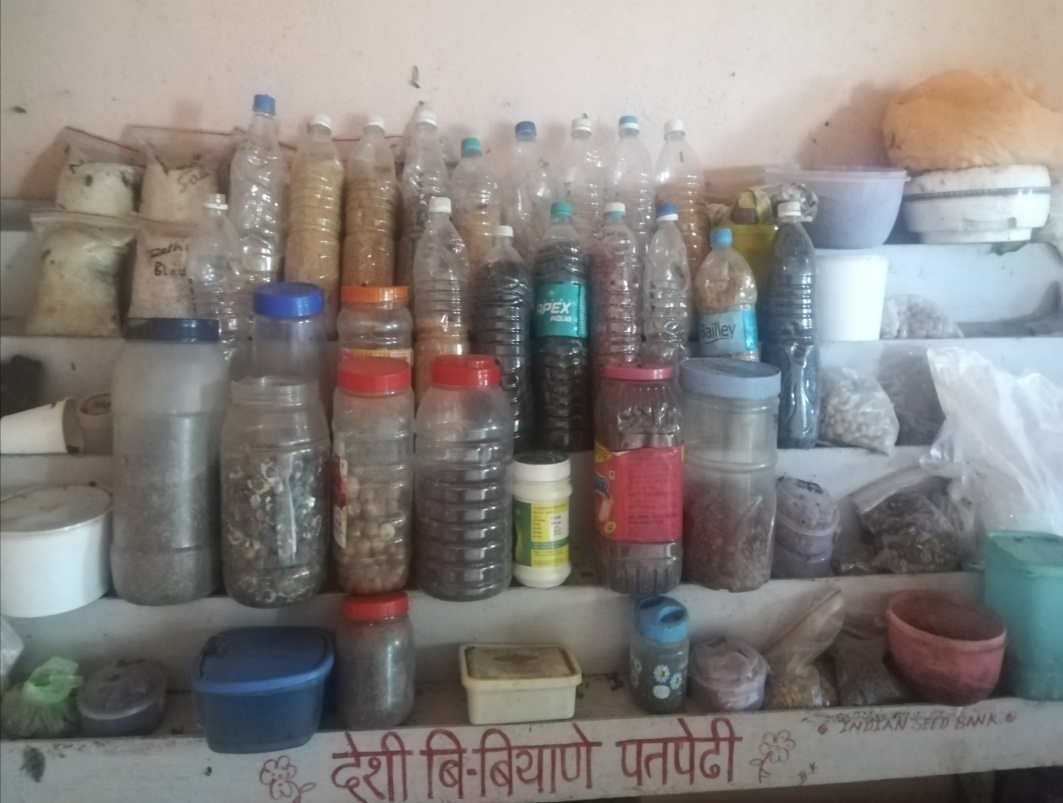 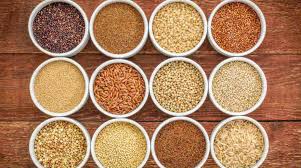 C. Bio- Mass (Mulching)
Mulches are those natural origin materials which can decompose naturally, like agricultural wastes which are used as mulch, such as grass clippings, wheat or paddy straw, plant leaves, compost, rice hulls, and sawdust, etc. About 600 to 700 million metric tons of agricultural wastes (as well as 272 million metric tons of crop residues) are existing every year in India, but most of the remains unutilized.
It decays over time and it increase the water holding capacity of soil.
It also provides the soil with nutrients as it breaks down & increases the natural  habitat of soil. 
 A mulched layer restricts the weed growth by obstructing light penetration to the soil surface and minimize irrigation number in crop
  Helps in improving  soil condition with lower input cost on crop production.


.
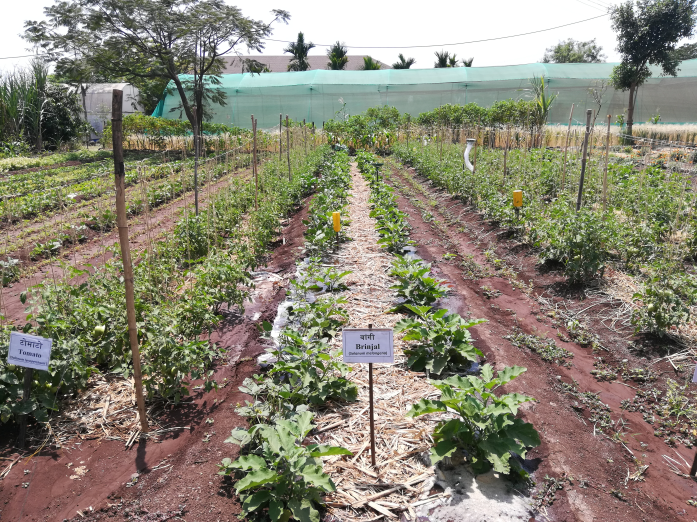 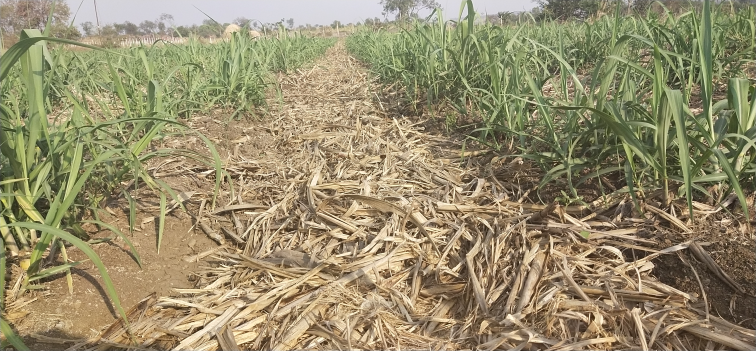 Use of Bio-Mass in Vegetables Cultivation
Use of Bio-Mass in Sugarcane Cultivation
Cultivation Practices in Natural Farming
Most of the cultivation practices in natural farming is doing by bullock i.e. ploughing, harrowing , hoeing and other interculture operations etc.
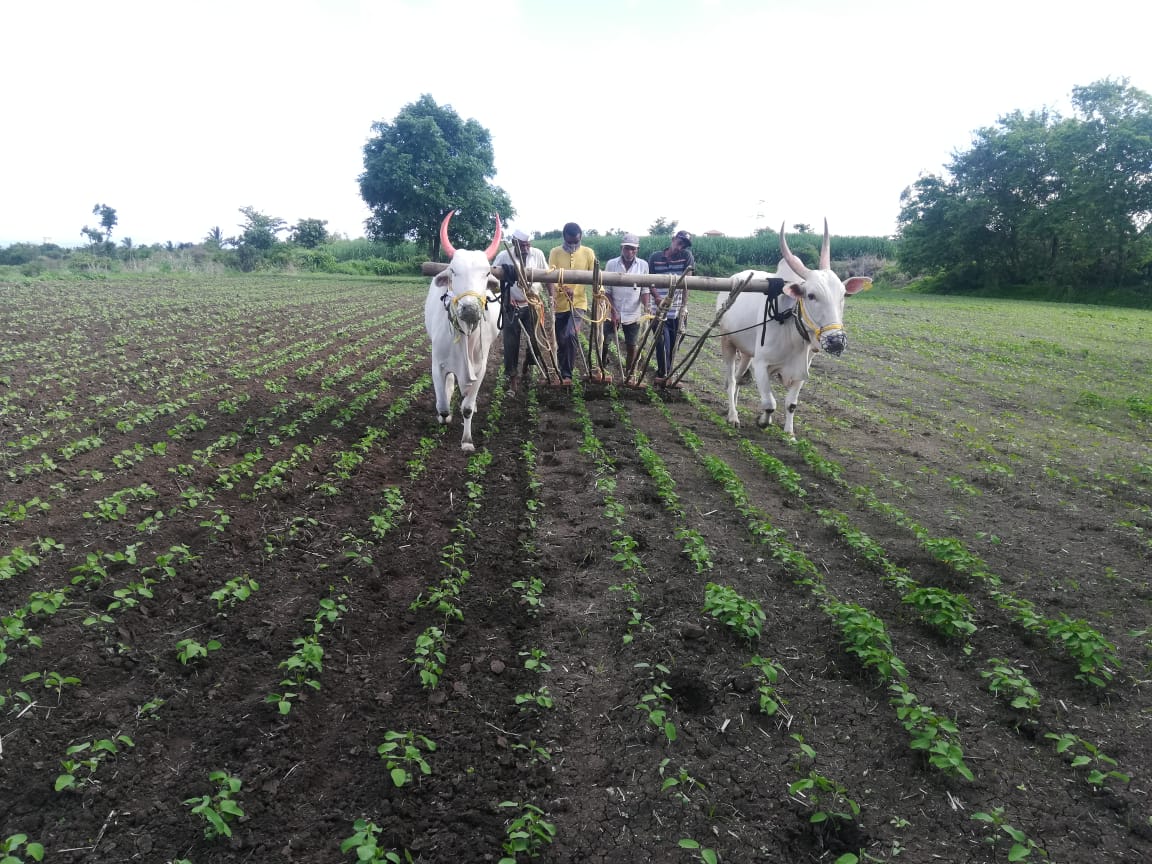 Intercultural operation in Soybean plot (Hoeing)
Major Orchards Demonstration
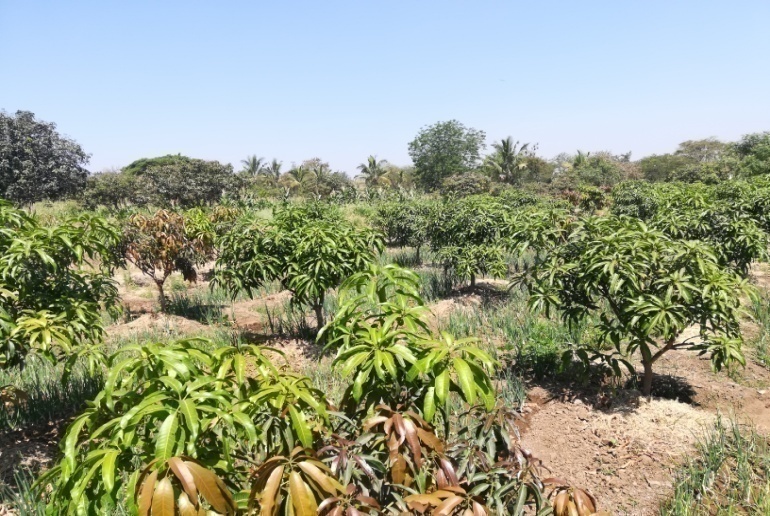 High Density Mango Plantation
Variety: Keshar
Spacing: 3*3 m2
Yield: 15 – 20 kg/plant
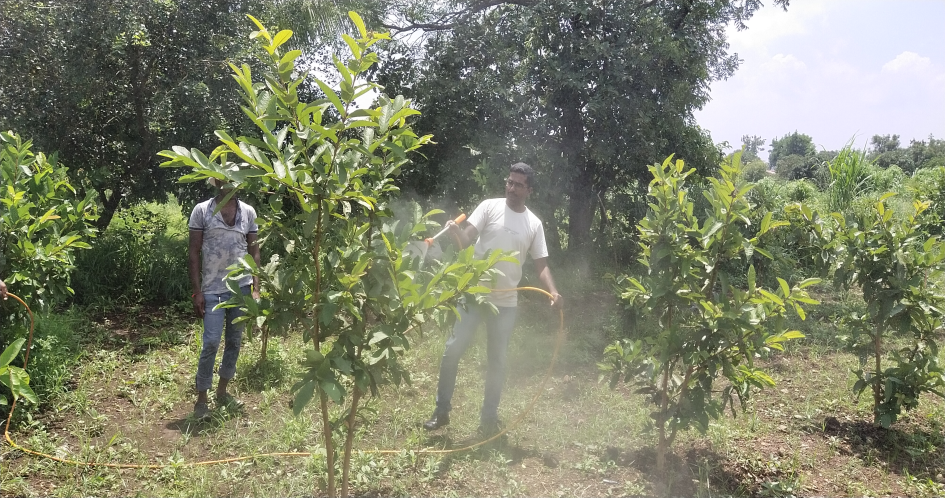 High Density Guava Plantation
Variety:  L-49
Spacing: 3*2 m2
Yield: Newly Planted
Major Crops/Field Crops Demonstration
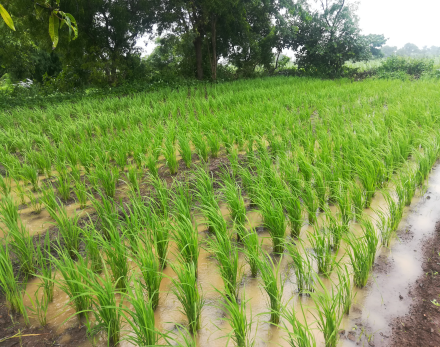 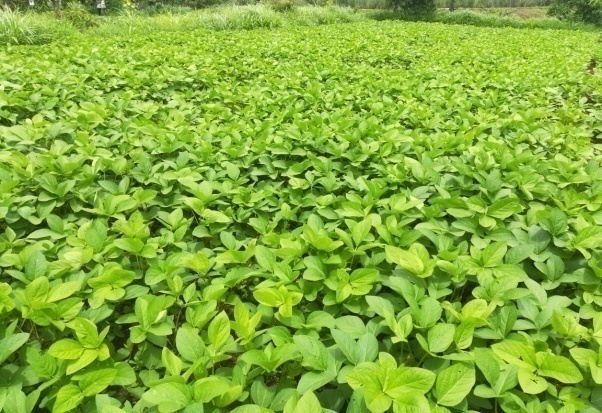 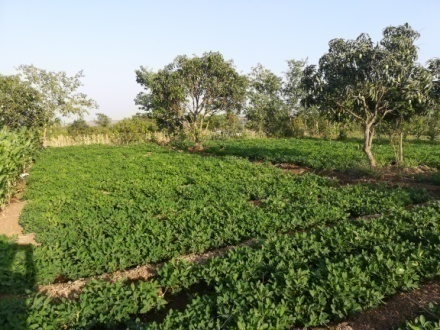 Paddy
Actual Yield: 40 qt/ha
Cost of Cultivation: Rs. 28,000 – 30,000
Groundnut
Actual Yield: 22 qt/ha
Cost of Cultivation: Rs. 34,000 – 36,000
Soybean
Actual Yield: 25 qt/ha
Cost of Cultivation:
 Rs. 30,000 – 33,000
Field Crops
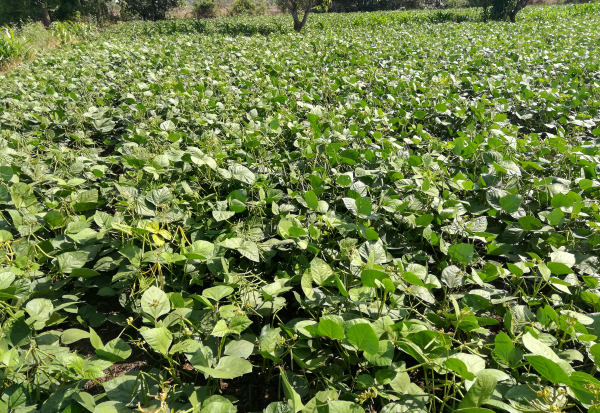 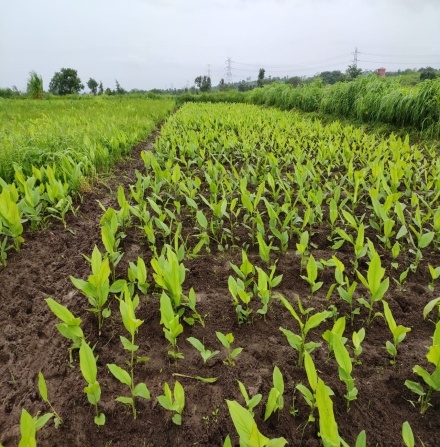 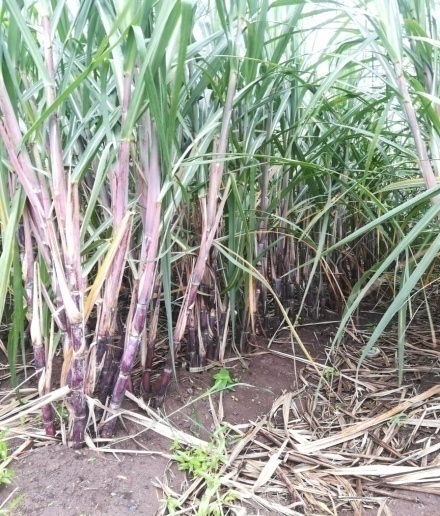 Green Gram
Actual Yield: 13 qt/ha
Cost of Cultivation: Rs. 23,000 – 26, 000
Sugarcane
Actual Yield: 150 ton/ha
Cost of Cultivation: Rs. 1,00,000 – 1,10,000
Turmeric
Actual Yield: 60 qt/ha
Cost of Cultivation: Rs. 1,50,000 – 1,70,000
1 Acre Models For Natural Farming
In this model we have 1 Deshi cow for using dung & urine for preparation natural agri-inputs.
We takes more than 100 different crops round the year.
In this model includes vegetables, cereals, pulses, oil seeds, millets, fodder crops, medicinal plants, flowers and other cash crops also.
Entire border of 1 acre farm is  covered by teakwood, sandalwood, drumstick and other fruits plants.
After deduction of annual expenditure & consumption of 1 farm family we save about  Rs. 1.5 lacks per annum.
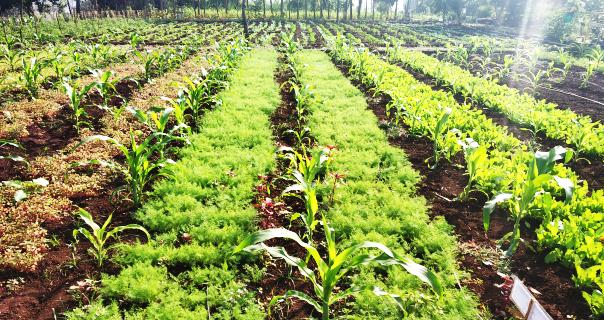 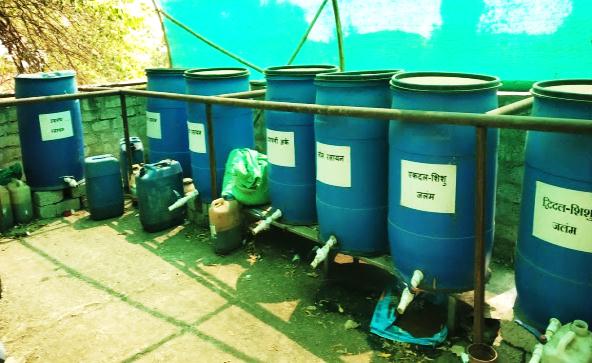 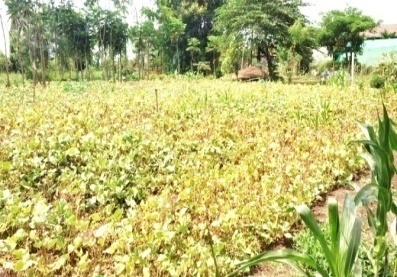 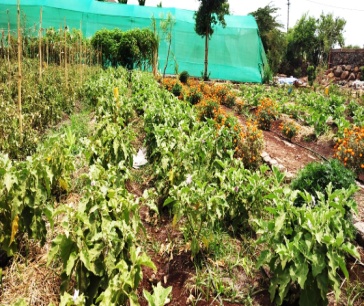 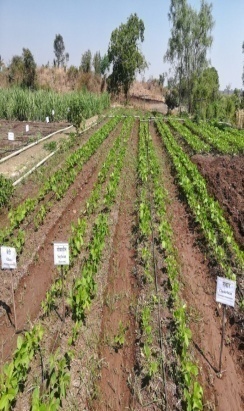 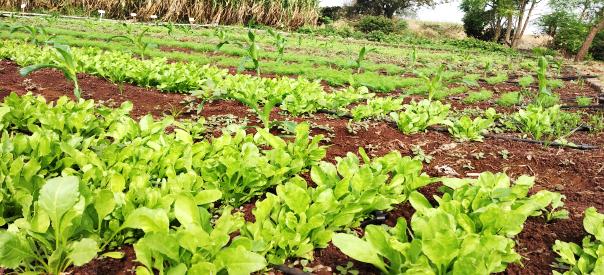 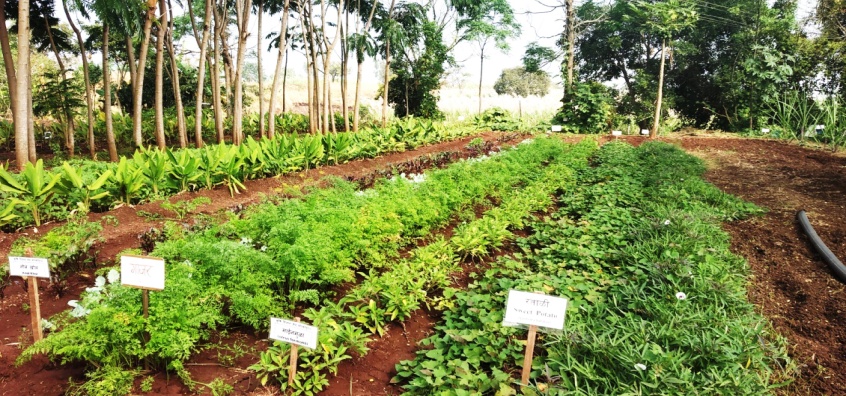 Development of Organic Nutrition Garden at KVK Farm & Villages
We have adopted 200 Farm Families  for developing Nutrition Garden at Home/Field
For those farm families KVK provides Organic Inputs
Nutrition Garden at KVK Farm
Area: 700 sq. feet
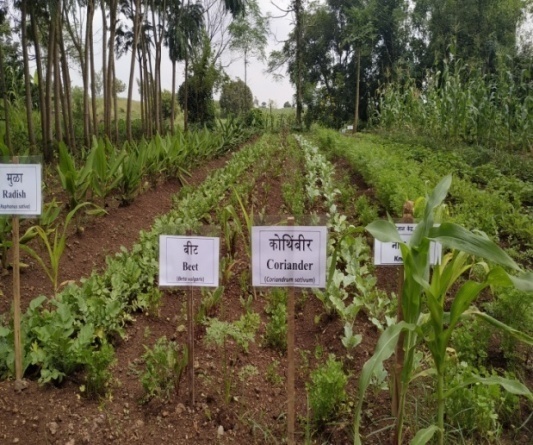 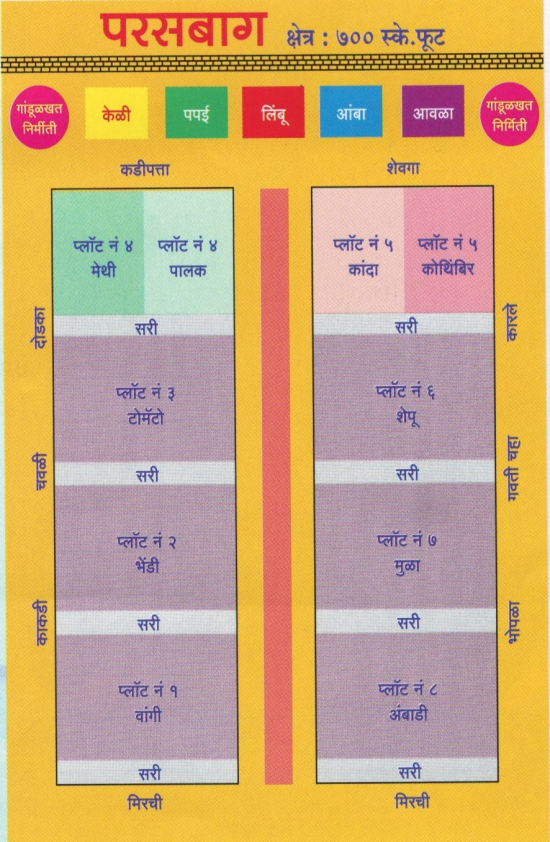 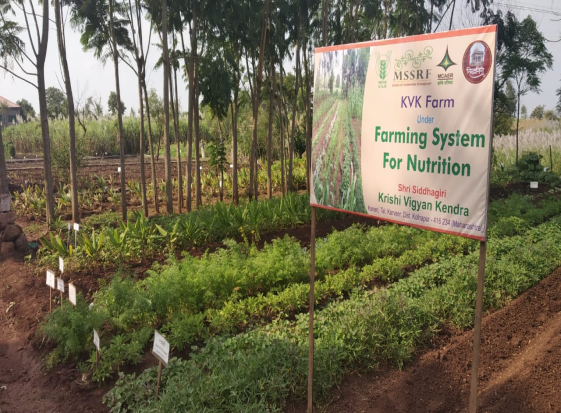 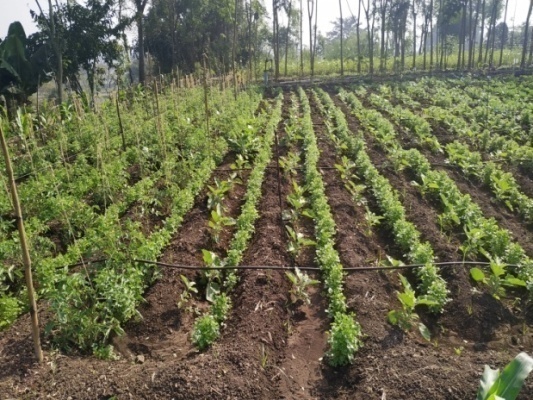 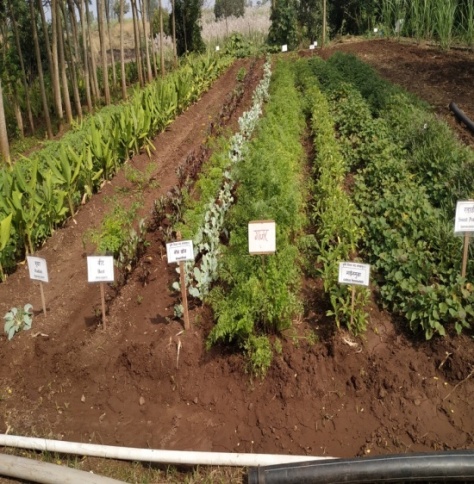 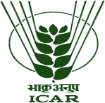 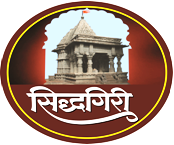 Nutrition Garden plot of selected farm families at Shendur Village
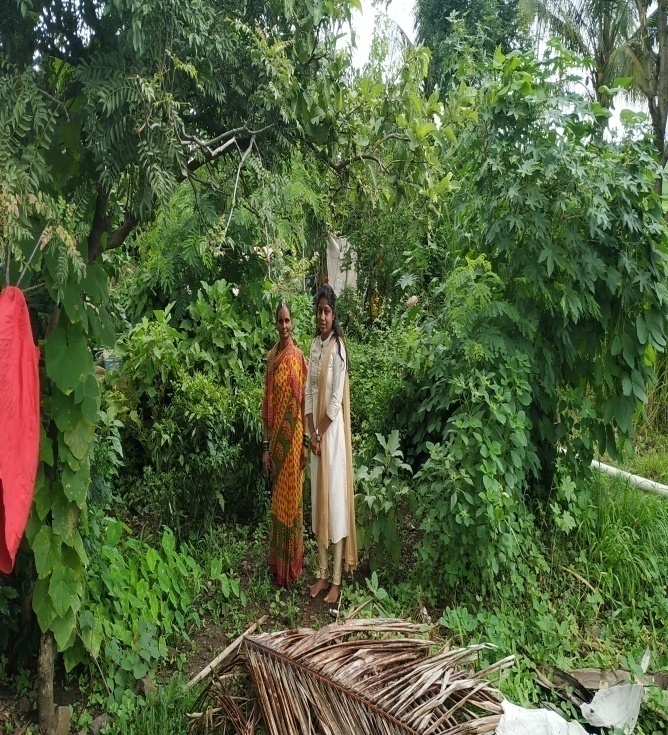 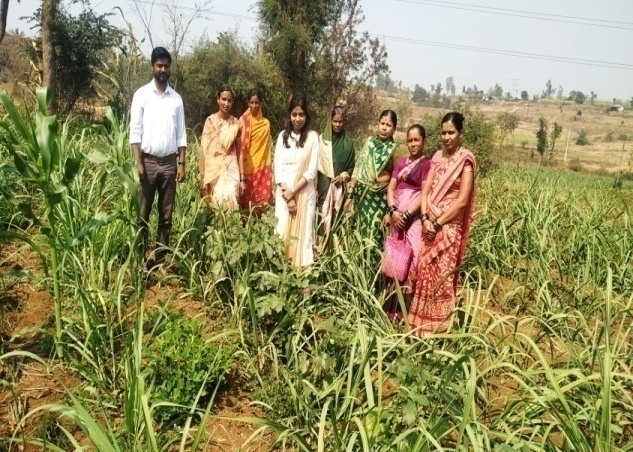 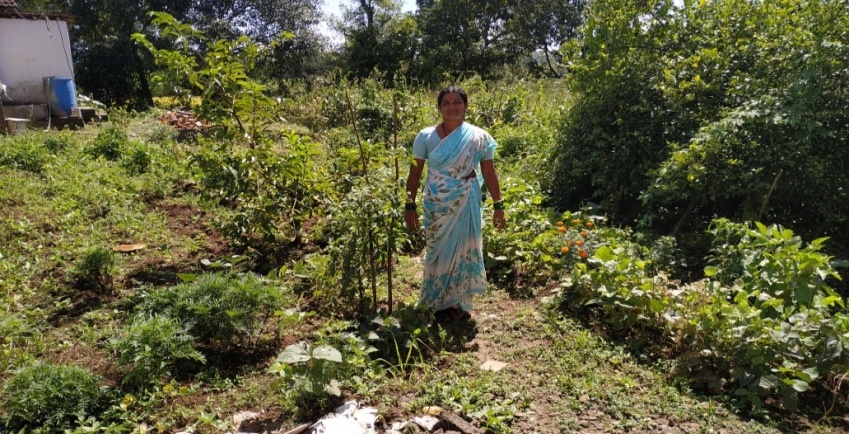 Lata Vitthal Parith
Area: 1100 sq feet
Ashwini Prakash Parith
Area : 600 sq feet
Ashok Shivaji Methe
Area : 1200 sq feet
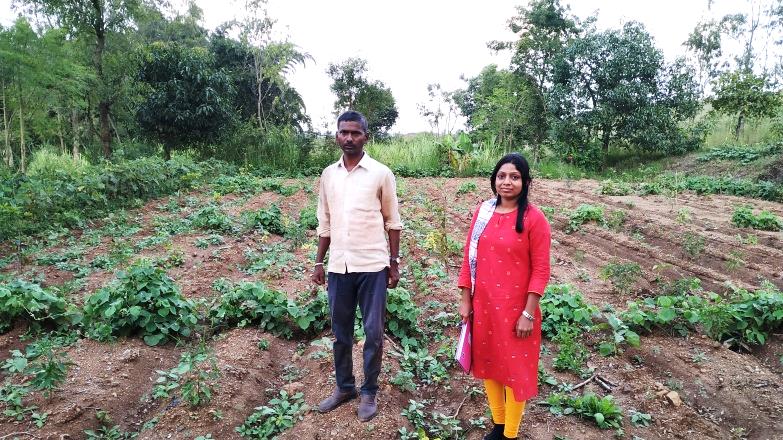 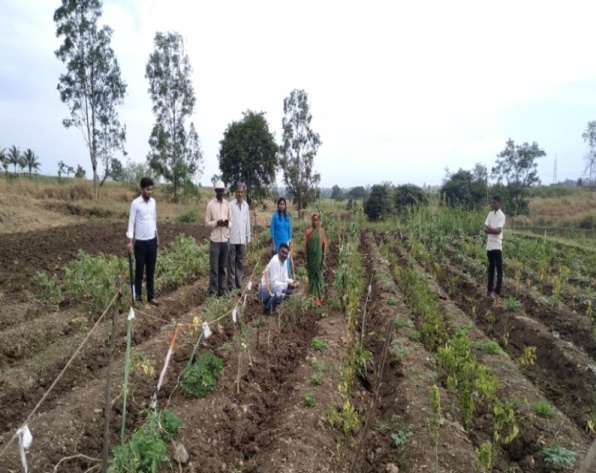 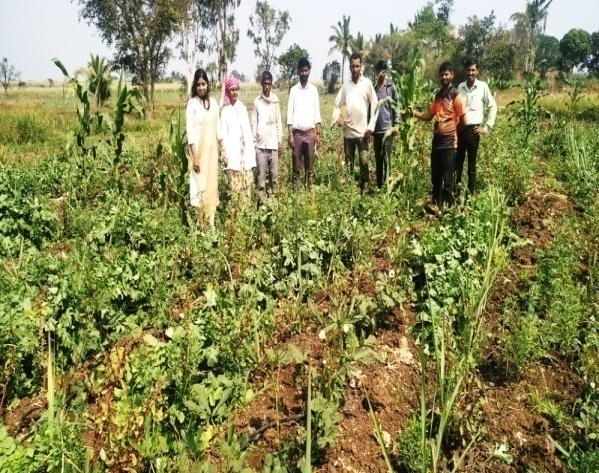 Madhukar Kadam
Area: 1400 sq feet
Yogita Mhalu Bandgar
Area : 1600 sq feet
Vinayak Jaijairam Shinde
Area: 1000 sq feet
Money saved on Fruits and Vegetable (January to May 2020)
Shri. Vinayak Jaijairam Shinde
Area under  Nutrition Garden:
 1 R (1089 Sq.Feet)
Number of Family Members: 05
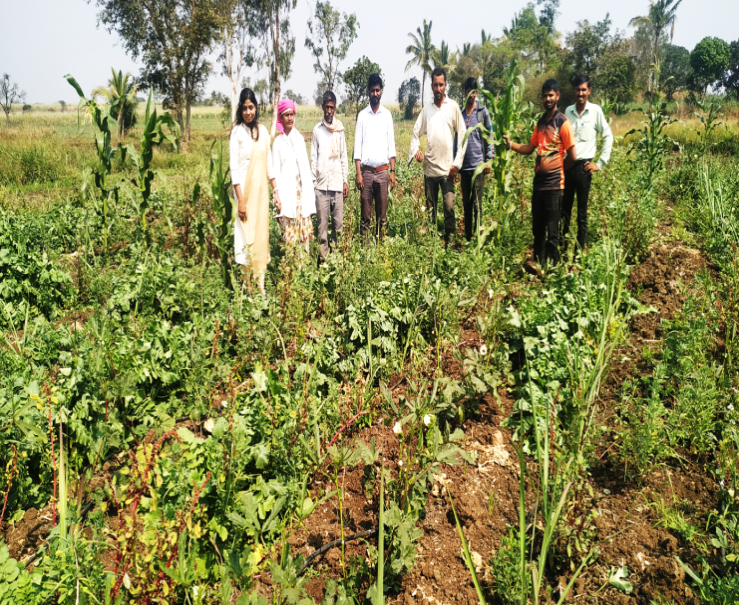 Use of Agro-ecological Practices/Bases
Crop Rotation
Crop rotation is practice of cultivate the different crops sequentially on same piece of land.  Main objective of crop rotation in Natural Farming is maintain the soil fertility & sustainability of soil and also control most of the pest & diseases.
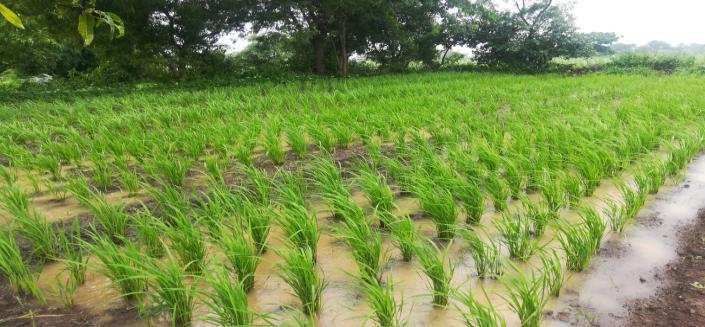 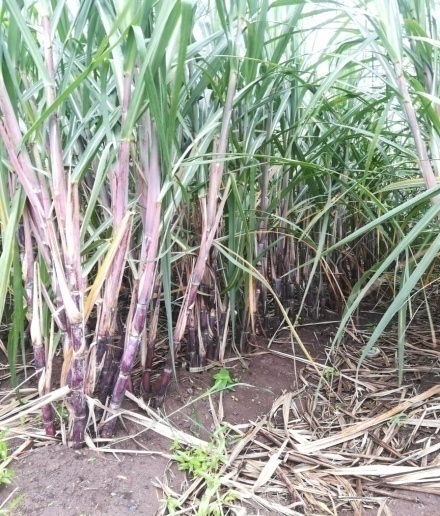 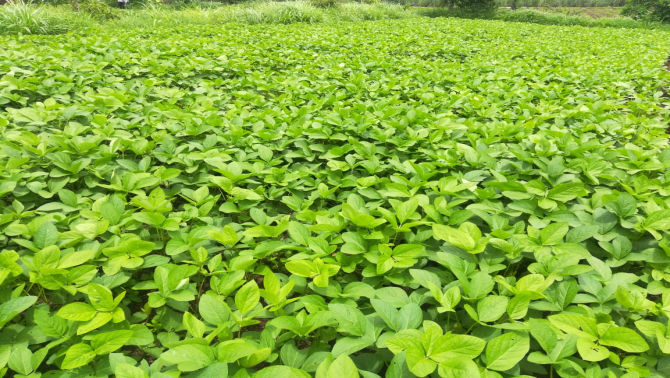 Paddy
Soybean
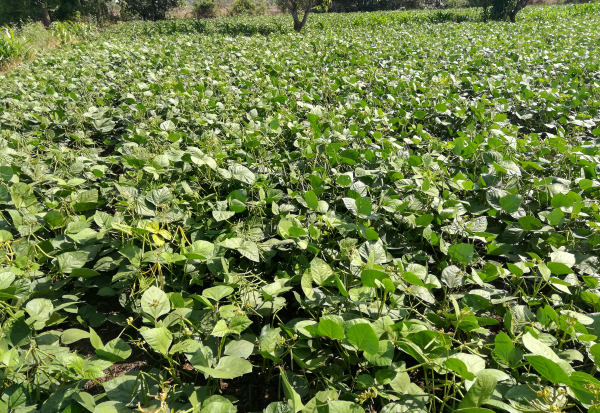 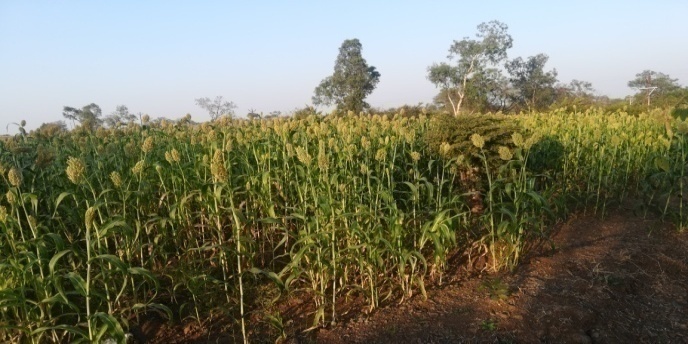 Sugarcane
Green Gram
Rabi Sorghum
Use of Agro-ecological Practices/Bases
Intercropping is a cultivation of two Or more crops on same piece of land at same time. Intercropping is the main aspect of natural farming for increase the income of farmers.
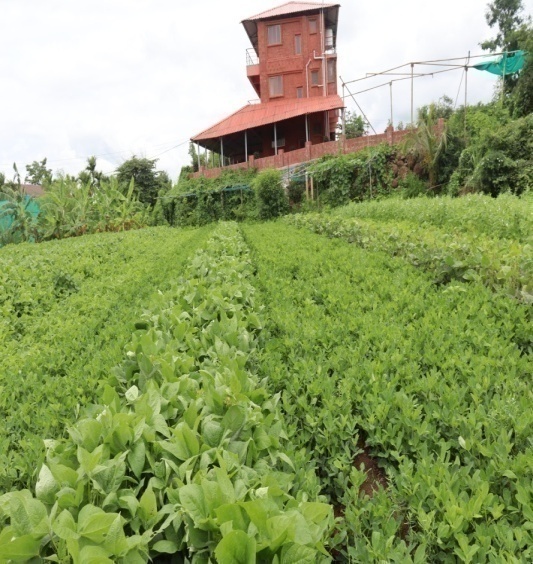 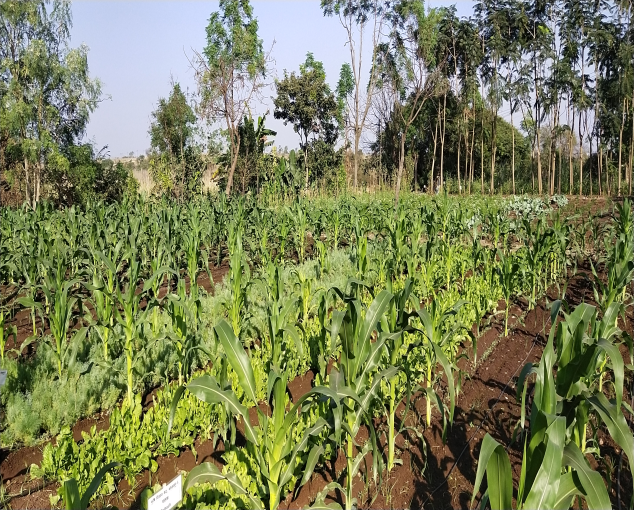 Maize + Leafy Vegetables
Soybean + Groundnut
Inter Cropping
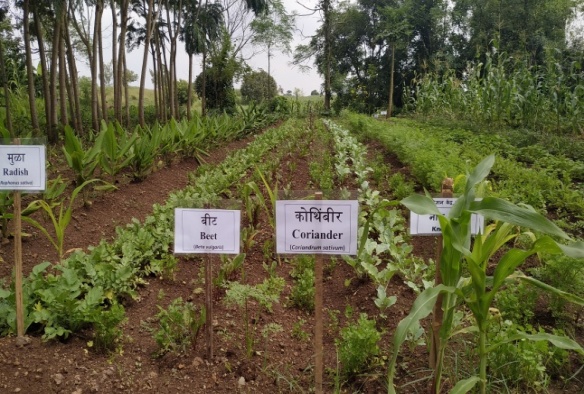 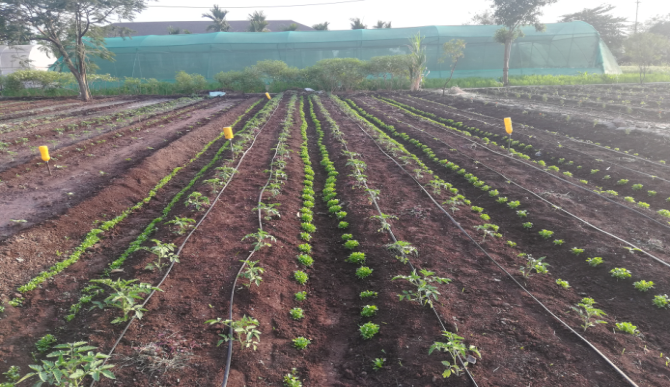 Tomato + Coriander
Root Vegetables + Leafy Vegetables
Capacity Building & Extension Activities
Organic Farming Workshop
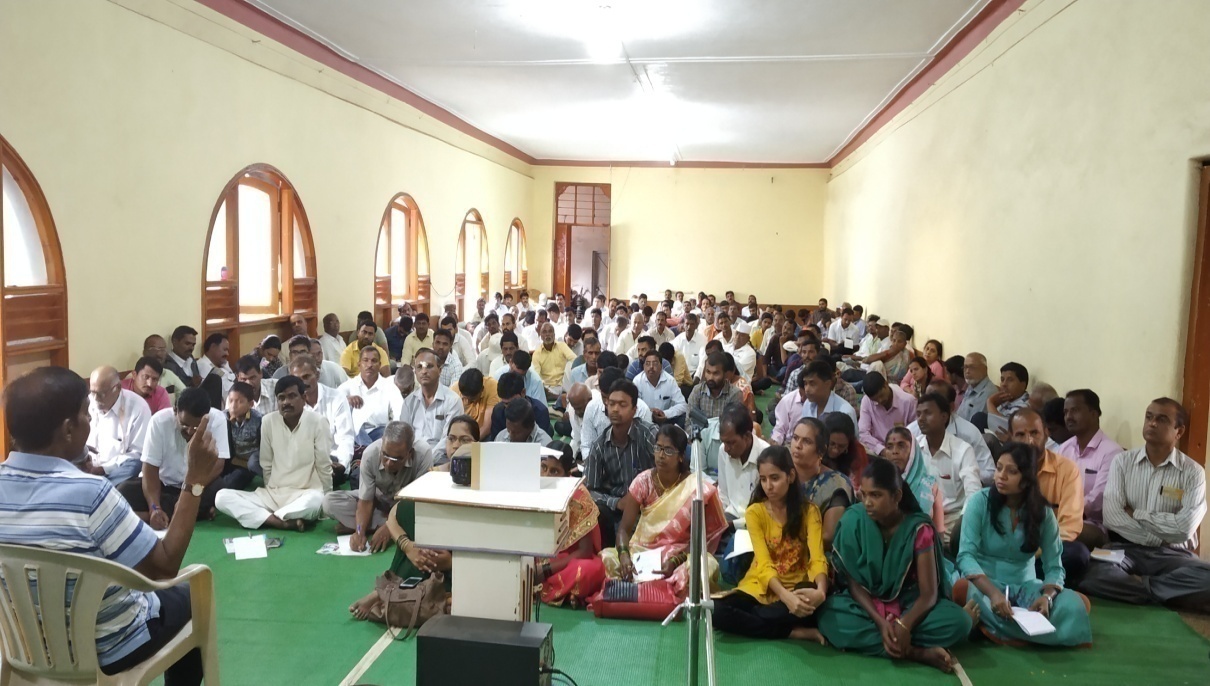 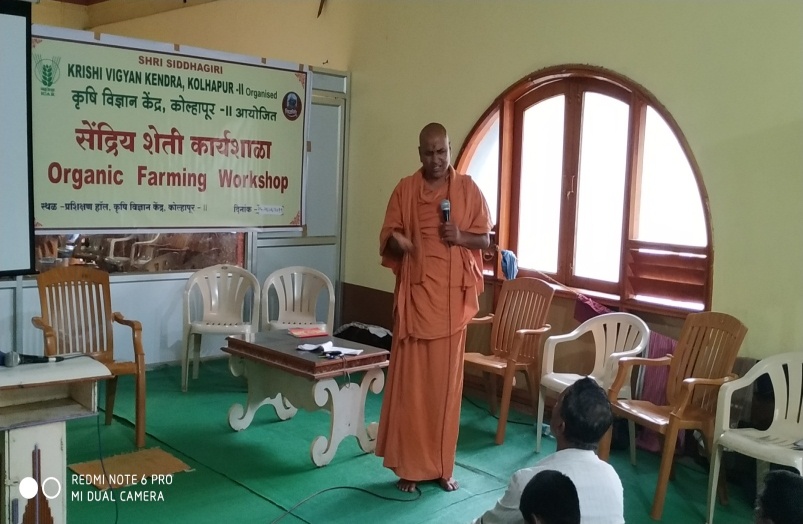 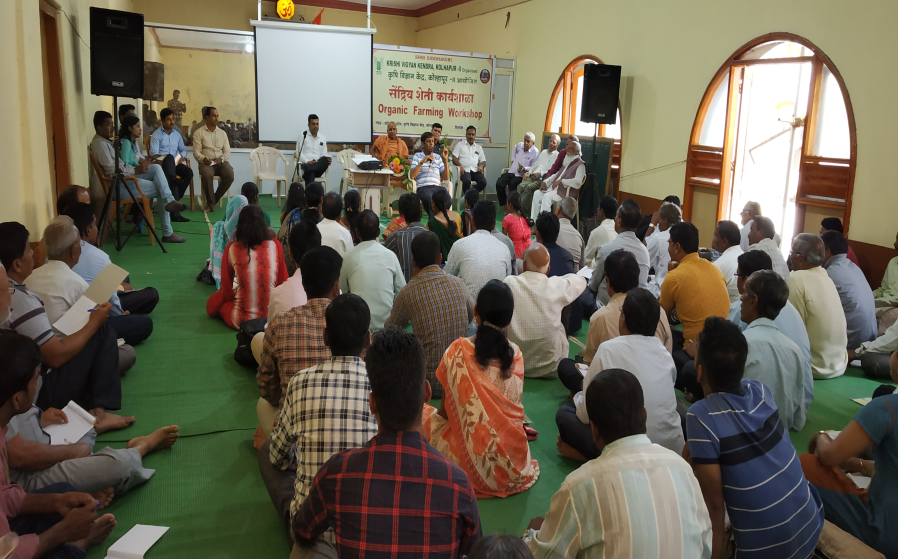 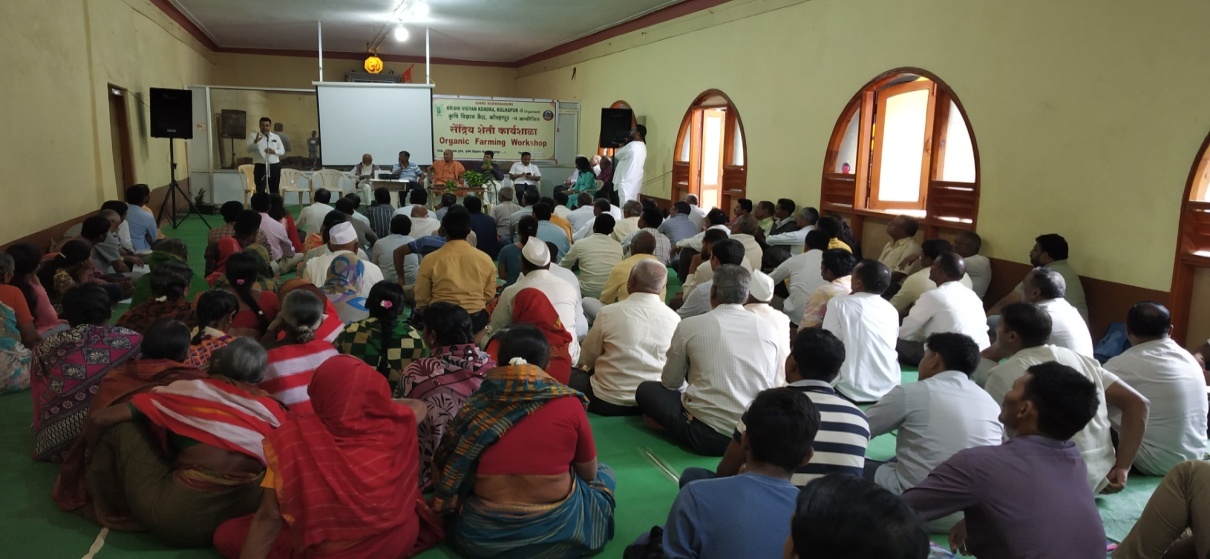 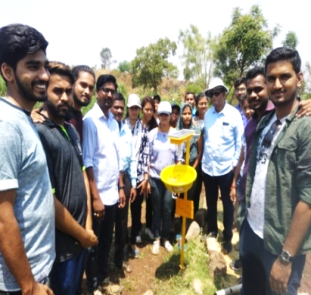 Capacity Building & Extension Activities
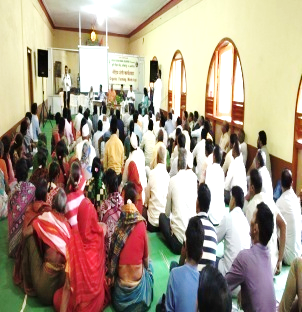 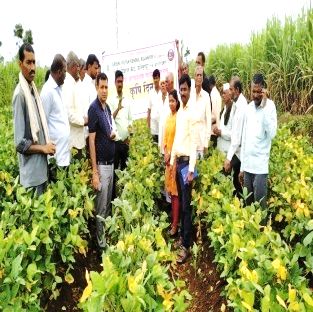 Extension Activities
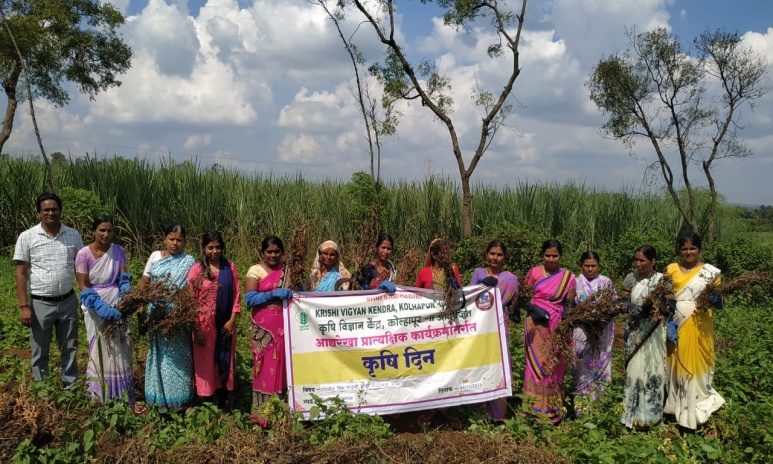 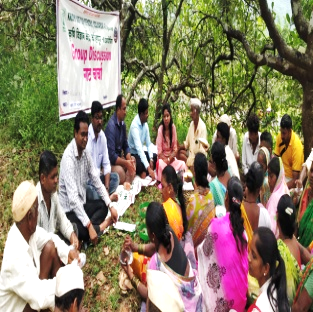 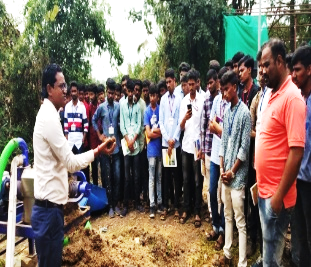 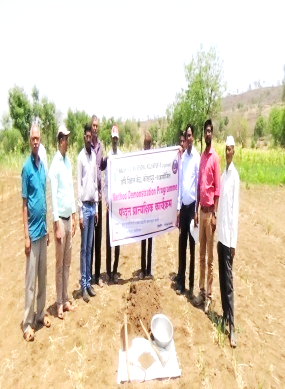 Demonstration by Successful Farmers
Mr. Tanaji Nikam
Mrs. Rupali Mali
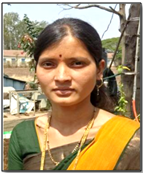 He has 1.5 acre land & growing all vegetables, cereals & legume crops  and also earning 2.5 to 3.5 lacks annually through natural farming.
He is mentor in Natural Farming & Input preparation.
He is developing master trainers at village level for the promotion of Natural Farming.
He is developing Deshi seed banks at village level.
She has 1 acre land & two Deshi cow, also she has a production unit of Jivamrut, Ghanjivamrut, Bijamrut & Dashparniark etc.
She has Nutritional Garden in 1000 Sq.Feet area under natural farming and she train the farm womens for preparation of natural input.
Future Plans
Natural Farming Cluster (1000 Acres)
We are going to develop the Organic Farming cluster on 1000 acre area under KVK jurisdiction
In this cluster we will cover all vegetables, cereals, pulses & oil seed crops.
Under this cluster we will train farmers for preparation Natural agri inputs.
We will give assurance to farmers regarding purchasing of farm produce.
After purchasing the farm produce we will value adds & package the produce 
Finally we will provides fresh & safe product for the consumers.
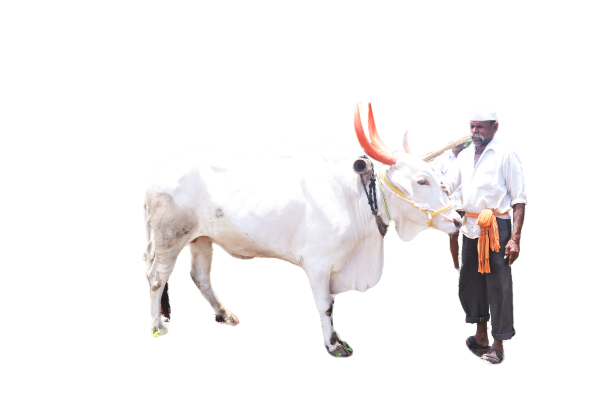 Thank You